Contract Remedies
Presented by Greg Tolbert & Mark Lyon
Contract Remedies
2
Agenda
Table Setting
Introduction to Contract Damages
Contract Damages
Strategies & Tips
Contract Negotiating
Contract Drafting
Contract Administration
Takeaway Messages
Additional Resources
[Speaker Notes: Contract law is a big, big area.  We won’t cover all of contract law (that’s a year long class in law school).  Rather, we will cover:
Remedies for breach of contract (which is a separate law school class)
Damages
Strategies and tips for negotiating, drafting, and administering contract damage provisions]
Contract Remedies
3
Goals
[Speaker Notes: I know!  This was not part of the agenda.  A bonus section.

Let’s spend a moment and identify your goals … and our goals for this session.]
Contract Remedies
4
Avoid PowerPoint Poisoning
[Speaker Notes: Okay - not too worry, your PowerPoint Poisoning risk may be acceptable.  The Wall Street Journal had a story - on February 27, 2010 about former Ford CEO & President Alan Mullaly (who moved on to Boeing).  Turns out the guy nearly lives for PPT slides.  His business review meetings typically include 300 slide decks.  And he’s the guy that actually made money selling autos.]
Contract Remedies
5
[Speaker Notes: Avoid your co-workers for 90 minutes.  

They may be looking for you to ‘bless’ their contract – i.e., cover their bottoms if that agreement is a mess.  You, of course, were not involved in assessing risk, developing strategies, or even participating in the negotiations.  But, hey, this thing could fall apart and they’d like to expand the ‘circle of blame’ or maybe even get you to accept that responsibility.]
Contract Remedies
6
Stay Awake
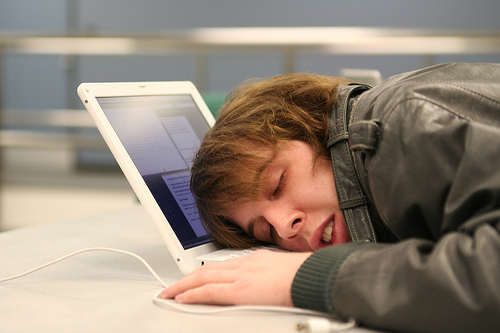 [Speaker Notes: I brought a camera and may need to update this slide.  So, feel free to catch up on your sleep.]
Contract Remedies
7
Remember to preface my personal legal questions with “Say, I have a friend who …”
[Speaker Notes: People make mistakes … but, still …have some pride]
Contract Remedies
8
[Speaker Notes: And, maybe your top goal – make sure these guys end on time.]
Contract Remedies
9
Our Goals
Overview of contract damages and remedies
Identify problem areas
Suggest some practical tips
[Speaker Notes: Our goals are modest.
Provide background … hopefully this will be an educational resource that you can use
Identify problem areas
Offer some practical strategies and tips

Get done on time]
Contract Remedies
10
Table Setting
Government Contracts & Remedies
[Speaker Notes: For those who ended up in the wrong room, this is a great time to act confused and escape this presentation.

For those who may be worried that their name might come up, keep calm … very few people are named.]
Contract Remedies
11
Public Expectation
[Speaker Notes: Washingtonians expect – rightly so – efficient, effective, and accountable government.

Several reasons, including:
There is a tension between government and liberty.  Accordingly, as we reduce liberty, in exchange for government, we expect accountability.
Government operates on ‘taxpayer money.’  Accordingly, we expect its activities to be efficient and cost-effective.

Every year, huge sums of taxpayers’ money are spent by governments on goods and services.  Much of this is done pursuant to government contracts.]
Contract Remedies
12
The Reality
Contracts often can be
Complicated
Nuanced
Adversarial
Protracted
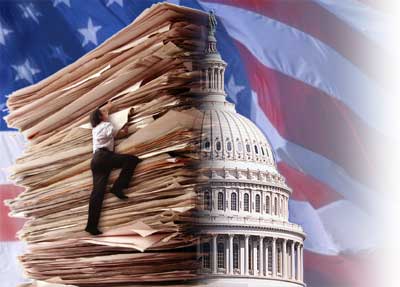 [Speaker Notes: Often times, public perception can be informed by rearview mirror analysis … not every deal turns out great.

This means that some agreements end up bad.  Oftentimes, this assessment is ‘rearview mirror,’ but it has consequences.
SAO audits
Press coverage]
Contract Remedies
13
Government Contracts
[Speaker Notes: Government contracting … As Chrissy Hinde would say, we’re special, so special

Why you are special – this is good news / bad news situation
Public money – stewardship obligation
Taxpayers should not be bound by fools]
Contract Remedies
14
Government Contracting
[Speaker Notes: We’re a ‘big deal’ at grandma’s – our process tends to be disruptive

Government contracting process:
Usually requires a competitive process
It is an expensive, time-consuming process
Government often has special/required provisions
Sometimes does not keep pace with market dynamics
Usually cannot use supplier’s form contract (which is the only form they use)]
Contract Remedies
15
Government Contracts
Types
Goods
Services
Public works
Real Property
Deal side
Government usually is the buyer
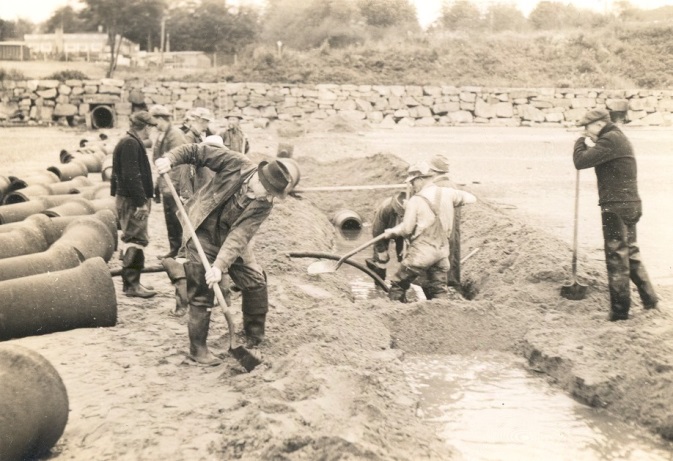 [Speaker Notes: Contract Types
Goods – e.g., rubber gloves, ink toners, Rx, computers, cars
Services – e.g., consulting contracts, elevator maintenance
Public Works – e.g., buildings
Real Property – e.g., acquisition of land

Deal Side
Government usually is the ‘buyer’
What does this mean? – Just like any other buyer, 
We want our stuff
On time
Meeting specs]
Contract Remedies
16
Strategic Implications
Focus efforts
Minimize deal risk
Minimize transactional risk
Incentivize performance
Think about counterparty perspective
Their risk containment strategy
[Speaker Notes: Focus your contract negotiating, drafting, and administration efforts where you can make a difference

Minimize deal risk
Negotiate contract-specific specifications (e.g., delivery times for armored car service; liner specs for trash bags)
Negotiate Reps & warranties to enhance contract value proposition
Include a prohibition on assignment (avoid empty sack)

Minimize transactional risk
Insurance
Bonding
Force majeure
Indemnification
Dispute resolution

Incentivize performance
Don’t constrain the pain – i.e., don’t minimize consequences for nonperformance (e.g., limitation of liability; waiver of damages; exclusive remedies)

Counterparty Perspective – They likely want to:
Make money … now … which means revenue recognition often drives deal terms
Minimize obligations & risk
Not bet the company on any single contract]
Contract Remedies
17
Introduction to Contract Damages
Contract Remedies
18
A Contract Is
“An agreement between two or more parties creating obligations that are enforceable or otherwise recognizable as law.” 
 Black’s Law Dictionary
[Speaker Notes: Simply stated, a contract is an enforceable promise.

The law of contracts covers what makes the promise enforceable and how a contract can be enforced.  
 
Agreement and obligations –  means a set of promises exchanged between the parties

Enforceable – means that if a party fails to do what they promised to do (breach), a court of law will enter an order to remedy the breach, i.e., make the offended party whole.
For a contract to be enforceable, the parties must have reached a meeting of the minds, or in other words, agree on the same terms, conditions, and subject matter.
Therefore, contracts must be clearly written and must clearly communicate the terms and conditions, i.e., obligations; promises.
The terms, conditions, and obligations must be consistent throughout the document or an explanation given as to why they are not and which controls (i.e., order of precedence list)]
Contract Remedies
19
Typical Contract
Party A has a duty to perform: 
Deliver goods
Provide a service
Construct a building
Convey real estate
Party B has a duty to pay money.
Contract Remedies
20
Breach of Contract
Breach:  Any deviation from promised performance
Breach by the performer may take the form of –
Nonperformance
Defective performance
Delayed performance
Breach by payer – 
Nonpayment
Partial payment
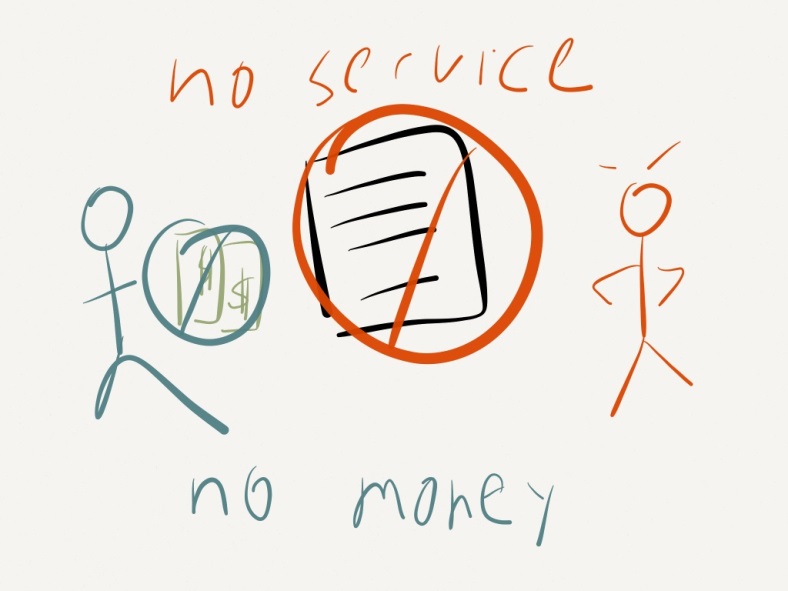 [Speaker Notes: Normally, both parties to a contract perform their part of the bargain and everything works out.

If, however, a party fails to perform, the party is deemed to be in “breach” of the contract i.e., breach occurs when a contracting party fails to perform that which such party is under a duty to perform.

Black’s Law Dictionary:  Breach of contract means  the “failure, without legal excuse, to perform any promise which forms the whole or part of a contract.”]
Contract Remedies
21
Type of Breach
Material breach
Undermines the substantial benefit of the bargain
Right to suspend performance obligation & sue for damages
Minor breach
Slight deviation from promised performance
Sue for damages
[Speaker Notes: Contrary to what you may see on television, not every contract breach is a big deal.

There is a big difference between material breach and minor breach.

Material breach:  “Violation of contract which is substantial and significant and which usually excuses the aggrieved party from further performance under the contract and affords a right to sue for damages.”

NEXT SLIDE]
Contract Remedies
22
Distinction
[Speaker Notes: Minor Breach:  Recover damages

Material Beach:  Recover damages or rescind the contract]
Contract Remedies
23
When Have You Breached?
What constitutes breach of contract?
Failure to perform
Breach of representation or warranty
Breach of a restrictive covenant
What does the contract say?
Is it an immediate breach or does it require notice/cure period?
Was the breached waived?
[Speaker Notes: Now this may come as a surprise – but folks have an absolute right to breach a contract – they just have to be willing to accept the consequences.

Certain breaches are a big deal – 
Failure to perform
Breach a rep or warranty … in preschool, we just called this ‘lying’

Sometimes, however, your counterparty bails you out – and waives breach.

Waiver:
A pattern of conduct that waives a number of successive breaches will operate as a continued waiver
Nonbreaching party can still recover damages, but contract is not terminated 
Nonbreaching party should give notice to the breaching party that full performance will be required in the future]
Contract Remedies
24
Defenses
Capacity
Interference
Impossible performance
Mutual mistake
Fraud
Duress
Doctrine of unconscionability
Accepted performance
Illegal purpose or act
[Speaker Notes: There are many valid defenses that can be raised to a claim of breach of a contract.  These, however, often depend upon the particular facts and circumstances of the contract and the actions of the parties. Going it alone is not the wisest choice and competent legal help almost always is required.

The more common defenses to a breach of contract claim are: 
(1) One side was not competent to enter into the contract, either due to age or mental illness; 
(2) One side had a "free way out" and really never provided any form of "consideration"; 
(3) One side was under pressure and duress or other undue influence to sign; 
(4) One side engaged in "fraud" to procure the contract; 
(5) One side prevented the other from fulfilling its/her/his end of the bargain; 
(6) The original contract was changed with the agreement of all parties; 
(7) There was a mistake of fact or mistake of law prior to signing the contract; 
(8) The contract has an illegal purpose or act; 
(9) Something happened, through no fault of either side, making the duties under the contract impossible to perform; 
(10) The side claiming the breach accepted the performance without claiming a breach had occurred.]
Contract Remedies
25
Doctrine of Impracticability
Contractual defense
A court may refuse to enforce a contract if it becomes truly impossible for one of the parties to perform
[Speaker Notes: Example:  Suppose that an orchestra contracts with a college to use its auditorium for an upcoming concert and then the auditorium is destroyed in a fire.  A court may not enforce the contract because it has become impossible for the college to provide the auditorium.]
Contract Remedies
26
Doctrine of Unconscionability
Contractual defense
Court may refuse to enforce a contract because it is extremely unfair to one of the parties
[Speaker Notes: This is another defense to contract breach.  

Do NOT count on this as a defense to breach in government contracting.

Contract terms must be incredibly unfair ("unconscionable") for a court to set aside a contract
Often courts require that the terms of the contract and the way in which the contract was formed both be grossly unfair before it can be set aside.

Procedural unconscionability
Substantive unconscionability]
Contract Remedies
27
Not Defenses
Failure to read the agreement
Did not understand the agreement
Unilateral mistake
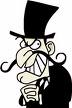 [Speaker Notes: “The agreement was long … so, I didn’t read every word.” – NOT a defense

“The agreement was boring.”  -- NOT a defense

“I feel asleep” - NOT a defense

The fact that the agreement is complicated does not excuse you from understanding it.

Unilateral mistake - has a definition.  Sucks to be you.  A bad deal is still a deal.]
Contract Remedies
28
Remedies
Upon breach:  Nonbreaching party can choose one or more remedies
Damages are the primary remedy for breach of contract
General rule:  Unless damages would be inadequate, courts will award money damages
[Speaker Notes: When a party breaches a contract, the other party often has to resort to court for enforcement of the contract.  This means remedies – a remedy  to the problem.

There are a variety or remedies, but the default remedy is money damages.

Specific performance:  Only available if legal remedy (i.e., money) is inadequate.  Examples:  land; art.

Election of Remedies:
Doctrine created to prevent double recovery
Nonbreaching party must choose which remedy  to pursue
UCC rejects election of remedies
Cumulative in nature and include all the available remedies for breach of contract]
Contract Remedies
29
Contract Provisions Limiting Remedies
Exculpatory clauses  
Provisions stating that no damages can be recovered
Limitation of liability clauses
Provisions that affect the availability of certain remedies
Liquidated damages
Contract provides a specific amount to be paid as damages in the event of future default or breach of contract
[Speaker Notes: These are tools that sellers use to manage their deal risk.  These strategies are designed to:
Decrease risk
Cap downside
Allow accountants to books sales revenue now

Exculpatory Clauses:  These are the part of the agreement that relieves one party from liability.   It is a provision in a contract which is intended to protect one party from being sued for their wrongdoing or negligence.

Limitation of Liability:  Precisely that – these are provisions designed to limit – cap, excuse, reduce liability

Liquidated Damages:  May be a fraction of your total actual damages.

Other:
Notice requirement
Payment equals waiver clause
Time period for a claim to be raised]
Contract Remedies
30
Most Common Remedies
Rescission and restitution
Specific performance
Reformation
Recovery based on quasi contract
Damages
[Speaker Notes: We’ll walk through these - including the various types of damages.]
Contract Remedies
31
Rescission & Restitution
Rescission
A remedy whereby a contract is canceled and the parties are restored to the original positions that they occupied prior to the transactions
Restitution
Both parties must return goods, property, or money previously conveyed
[Speaker Notes: Note: 
Rescission does not always call for restitution.
Restitution is called for in some cases not involving rescission.

Rescission is an equitable remedy that wipes out the existing contract and restores the parties to their situation prior to entering into the contract.
In general terms, rescission refers to the cancellation of a contract. If money has been paid by one party to another, that money is returned as part of the rescission process.  
Rescission can occur as a result of innocent or fraudulent representation, mutual mistake, lack of legal capacity, an impossibility to perform a contract not contemplated by the parties, or duress and undue influence. 

Example:  Assume you agreed to sell and the buyer agreed to buy two acres of land that you thought you owned. Later, it turns out that you did not have title to the property. Rescission would be the proper remedy.]
Contract Remedies
32
Specific Performance
Equitable remedy
Requires performance of the act promised in the contract
Special remedy
Used in cases where the consideration is unique or scarce
Not allowed - 
Remedy not available in contracts for personal services
[Speaker Notes: Specific Performance is a special remedy.  

Examples:
Land, art (require seller to convey … this is the only one)
Also used in injunctive relief - e.g., confidentiality agreements

There are certain circumstances where an order of specific performance would not be granted. Such circumstances include:
1.  Specific performance would cause severe hardship to the defendant
2.  The contract was unconscionable
3.  The claimant has misbehaved (no clean hands)
4.  Specific performance is impossible
5.  Performance consists of a personal service
6.  The contract is too vague
7.  Contracts terminable at will
8.  Contracts requiring constant supervision
9.  Contract lacking mutuality
10.  Contract made for no consideration]
Contract Remedies
33
Reformation
Equitable remedy
Court reforms (rewrites) the contract to reflect the parties true intentions
Available when an agreement is imperfectly expressed in writing
[Speaker Notes: Reformation is an equitable remedy in which a court modifies or revises a contract, deed, or other written instrument to make it conform to what the parties understood or agreed to.

Reformation is most likely to occur when the parties have entered into a binding agreement and some related writing does not conform to their agreement, either due to mistake or fraud. 

Example:  If you agreed to sell two acres of land and the deed you deliver covers only 1.5 acres, the court would likely reform the deed to cover the full two acres.]
Contract Remedies
34
Recovery Based on Quasi Contract
Equitable theory 
Party seeking quantum meruit must show the following:
A benefit was conferred to the other party
Party conferring did so with the reasonable  expectation of being paid
The benefit was not volunteered
Retaining benefit without paying for it would result in unjust enrichment of the party receiving the benefit.
[Speaker Notes: Equitable theory imposed by courts to obtain justice and prevent unjust enrichment.]
Contract Remedies
35
Damages – Potential Problem
[Speaker Notes: There are many different types of damages.

The terms used to describe them are not always fully understood by the lawyers and business professionals using those terms.

Using a misunderstood term in a damage limitation provision can drastically limit your recovery or increase your liability]
Contract Remedies
36
Purpose of Damages
In the context of contract law, the award of direct and consequential damages is intended to compensate the nonbreaching party for the injury suffered as a consequence of the breach.
Floor Exp., Inc. v. Daly, 138 Wn. App. 750 (2007)
Primary purpose of damages for breach of contract is to protect the promisee’s expectation interest in the promisor’s performance
Damages should put the plaintiff is as good a position as if the defendant had fully performed as required by the contract.
[Speaker Notes: The general concept of damages in contract is based on the idea of compensating the nonbreaching party by putting her in the position she would be in had a breach not occurred.

Expectation Interest:  Purpose of damages is to protect the promisee’s expectation interest.]
Contract Remedies
37
Limitation on Damages
Damages must have been reasonably foreseeable.
This is a significant limitation on damages
Damages that are NOT recoverable:
Speculative damages
Remote damages
Avoidable damages
[Speaker Notes: These are commonsense rules – 
Before compensating a party for injury, the law requires that the injury must have been reasonably foreseeable to the other party.
Damages that could not have been reasonably foreseen by the breaching party at the time they entered the contract are NOT recoverable

Neither of these types of damages are recoverable under contract law.
Speculative Damages:  Damages that have not actually occurred, may never occur, and cannot be proven.
Remote Damages:  Damages that lack an appropriately close causal link to the breach.]
Contract Remedies
38
Contract Damages:  Measure of Recovery
[Speaker Notes: Courts think about contract damages from 3 perspectives:
Expectation Interest
Reliance Interest
Restitution Interest

The measure of damages varies depending on the interest.

Traction for damages:  In the event of breach, the nonbreaching party is entitled to a remedy.  

The amount and type of damages awarded to the nonbreaching party will vary depending on the circumstances of the case]
Contract Remedies
39
Expectation Interest
This is the general rule.  “Benefit of Bargain”
Party injured by breach of contract is entitled to recover:
All damages that accrue naturally from the breach; and
An amount sufficient to put the injured party in a position monetarily equivalent to the position she would have been in if the breaching party had performed.
Westlake, LLC v. Engstrom Properties, LLC, 169 Wn. App. 700 (2012); Eastlake Construction Co. v. Hess, 102 Wn. 2d 30 (1984)
[Speaker Notes: The general rule is expectation interest.
Primary purpose of damages for breach of contract is to protect the promisee’s expectation interest in the promisor’s performance.
Damages should put the plaintiff is as good a position as if the defendant had fully performed as required by the contract. 

Contract, of course, can change the general rule.

NEXT SLIDE]
Contract Remedies
40
Expectation, cont.
Proof of Damages
The amount of damages must be proven with reasonable certainty.  Does not have to be precise.
Lester N. Johnson Co. v. Spokane, 22 Wn. App. 265 (1978)
Duty to Mitigate
Injured party must make reasonable efforts to minimize or avoid damages resulting from another party’s breach.  Avoidable damages are not recoverable.
Westland Construction Co. v. Christ Berg, Inc., 35 Wn. 2d 824 (1950)
[Speaker Notes: Still must mitigate damages – no ‘free play on a flag’

No recovery for avoidable damages.]
Contract Remedies
41
Reliance Interest
Measure of Recovery:
Expenditures made in preparation for performance or in the course of performance, less any loss the injured party would have incurred had the contract been performed
Family Medical Bldg v. DSHS, 37 Wn. App. 662 (1984), rev’d on other grounds, 104 Wn.2d 105 (1985)
Note:  Lost profit is not recoverable
Based on Cost; not Value
[Speaker Notes: Alternative to expectation damages.  
Get reliance measure when expectation measure is uncertain or speculative (or when promissory estoppel is asserted).
If expectation damages are unavailable due to limitations of certainty, foreseeability, or mitigation, the promisee may measure damages by the reliance interest.  In other words, when the monetary value of the ‘benefit of the bargain’ cannot be proven with sufficient certainty, a court can award an injured party reliance damages.

Based on Cost:  Reliance damages are based on the cost, not the value, of injured party’s performance.

The purpose of measuring damages by the reliance interest is to put the plaintiff in as good a position as if the contract had not been made, by compensating for losses caused by the plaintiff’s reliance on the contract.

NEXT SLIDE]
Contract Remedies
42
Restitution Interest
Purpose of restitution is the prevention of unjust enrichment
Measure of restitution damages is the reasonable value of the injured party’s performance
Note:  Restitution damages are not limited by the contract price
Measure of recovery often is the value of the benefit conferred
Dravo Corp. v. L.W. Moses Co., 6 Wn. App. 74 (1971)
[Speaker Notes: Restitution is an alternative remedy to damages for TOTAL breach of contract.

Restitution measure permits recovery based on the value of the plaintiff’s performance under the contract, rather than the loss sustained as a result of the defendant’s breach.

Restitution appropriate when:
Total breach of an indivisible contract occurs after partial performance by the injured party.
Duties are discharged by agreement of the parties or by operation of law.
A defective contract is rescinded]
Contract Remedies
43
Example
Greg agrees to pay Mark $50,000 to build a shop.  Greg gives mark a deposit of $10,000 and, in reliance on the contract pays an architect $8,000 for plans and permits.
Before work begins, Mark repudiates the contract.
Greg discovers that no one will accept less than $60,000 to do what Mark promised to do.
If Greg sues Mark, what are the damages under various theories?
[Speaker Notes: These all are things that can be addressed in a contract – if you think through issues, risk, exit strategy, etc.

NEXT SLIDE]
Contract Remedies
44
Possible Damages
[Speaker Notes: Restitution:  Compensation for benefits conferred on another.

Reliance:  Compensation for expenses incurred in reasonable reliance on another’s performance.

Expectation:  Compensation for the net expected benefits of another’s performance, plus other losses.

Note:  These are huge differences.

It pays to be purposeful and plan ahead.]
Contract Remedies
45
Contract Damages
Contract Remedies
46
Types of Damages
[Speaker Notes: Inexperienced people will use these terms carelessly.  That is a mistake.  These terms have specific meanings.

Waiving or excluding certain types of damages can have big consequences.]
Contract Remedies
47
Compensatory Damages
“Compensatory damages are such as will compensate the injured party for the injury sustained, and nothing more; such as will simply make good or replace the loss caused by the wrong or injury.” 
 Black’s Law Dictionary
[Speaker Notes: When there is breach, the law attempts to give compensatory damages.

The standard measure is expectation interest. 

Compensatory Damages:  To cover direct losses and costs. Compensate injured party for damages actually sustained
Sale of Goods: difference between contract and market price.
Sale of Land: specific performance.
Construction Contracts: varies

NEXT SLIDE]
Contract Remedies
48
Terminology
Also known as - 
Actual damages
Direct damages
Includes
General damages
Special damages
[Speaker Notes: Compensatory damages are best understood as damages that one reasonably would expect to arise from the breach in question, without taking into account any special circumstances of the nonbreaching party.

Compensatory or actual damages consists of BOTH general and special damages.

General damages:  The natural, necessary, and usual result of the wrongful act or occurrence in question.
Damages such as the law itself implies or presumes to have accrued from the wrong complained of.
The immediate, direct, and proximate result, or such as necessarily result from the injury.

Special damages:  Those which are the natural, but not the necessary and inevitable result of the wrongful act.
Damages which do not arise from the wrongful act itself, but depend on circumstances peculiar to the infliction of each respective injury.
In contract law, damages not contemplated by the parties at the time of the making of the contract.  To be recoverable, they must flow directly and immediately from the breach of contract, and must be reasonably foreseeable.

NEXT SLIDE]
Contract Remedies
49
Compensatory Damages Measure
Measured by the loss in value of the promised performance.
Difference between the promised performance and the actual performance.
[Speaker Notes: Damages designed to compensate the injured party for damages arising directly from the loss of the bargain caused by the breach of contract.

Replaces what was lost because of the breach of contract.]
Contract Remedies
50
Consequential Damages
“Consequential damages resulting from a seller’s breach of contract include any loss resulting from general or particular requirements and needs of which the seller at the time of contracting had reason to know and which could not reasonably be prevented by cover or otherwise, and injury to person or property proximately resulting from any breach of warranty.” 
 Black’s Law Dictionary
[Speaker Notes: Consequential Damages:  To cover indirect and foreseeable losses.  

Foreseeable damages:  The breaching party is aware – or should be aware – of that cause damage as a consequence of the original injury, cause the injury party additional loss.

See also UCC 2-715(2).
See also Hadley v. Baxendale (1854)

NEXT SLIDE]
Contract Remedies
51
Terminology
Also known as – 
Indirect damages
Consequential damages:
Damages caused by special circumstances beyond the contract.
Damages that do not flow directly and immediately from a breach.
Damages that flow from the consequences, or results, of a breach.
[Speaker Notes: Consequential Damages:   Damages which do not derive directly from the breach, but from the results of the breach; they are more indirect in nature. 
Consequential damages differ from direct damages in that they are caused by special circumstances beyond the contract itself.
Consequential damages are best understood as including all losses sustained by the nonbreaching party that are attributable to any special circumstances of the nonbreaching party that the parties were aware of when they entered into the contract.
In other words, consequential damages encompass all contractually recoverable damages that aren’t either direct or incidental damages.

If Supplier Breaches the Contract, the Buyer’s Consequential Damages include losses Buyer incurs which the Supplier had reason to know at the time of contracting and which Buyer could not reasonably have prevented; and injury to person or property resulting from any breach of warranty. 

Example:  Supplier is delayed in its delivery of the $5 products. These components are critical and Buyer can’t find replacement product. As a result, Buyer’s production line is down for 1 day and the cost to Buyer is $50,000 in loss of production. The $50,000 is an example of consequential damages.

NEXT SLIDE]
Contract Remedies
52
Recoverable When:
The consequential damages were in the contemplation of the parties when the contract was made;
The consequential damages were the proximate result of the breaching party’s nonperformance; and
The amount of the consequential damages is proven with reasonable certainty.
Farm Crop Energy v. Old Nat’l Bank, 109 Wn.2d 923 (1988)
[Speaker Notes: Consequential damages are awarded if special circumstances of the plaintiff (nonbreaching party) cause her to suffer loss as a result of the breach.

NEXT SLIDE]
Contract Remedies
53
Key Test
The breaching party must know (or have reason to know) that special circumstances will cause the additional loss.
Hadley v. Baxendale, 9 Exch. 341 (1854).
[Speaker Notes: Hadley v. Baxendale (1854):  Sets out the basic rule to determine consequential damages from a breach of contract:  A breaching party is liable for all losses that the contracting parties should have foreseen.
FACTS:
Mr. Hadley was a miller and proprietor of the City Steam-Mills in Gloucester.  He cleaned grain, ground it into meal and dressed it into flour and bran.
A crankshaft of a steam engine at the mill broke and Hadley arranged to have a new one made by W. Joyce & Co. in Greenwich.  Before the new crankshaft could be made, W. Joyce & Co. required that the broken crankshaft be sent to them in order to ensure that the new crankshaft would fit together properly with the other parts of the steam engine.
Hadley contracted with defendant Baxendale to deliver the crankshaft to the engineers for repair by a certain date at a cost of £2 sterling and 4 shillings (current value of about £240.00).
Baxendale failed to deliver on the date in question, causing Hadley to lose business. 
Hadley sued for the profits he lost due to Baxendale's late delivery, and the jury awarded Hadley damages of £25 (present value about £2500).
Baxendale appealed, contending that he did not know that Hadley would suffer any particular damage by reason of the late delivery.
APPEAL:
Issue was whether a defendant in a breach of contract case could be held liable for damages that the defendant was not aware would be incurred from a breach of the contract.
The Court of Exchequer, led by Baron Sir Edward Hall Alderson, declined to allow Hadley to recover lost profits in this case.
Court held that Baxendale could only be held liable for losses that were generally foreseeable, or if Hadley had mentioned his special circumstances in advance. The mere fact that a party is sending something to be repaired does not indicate that the party would lose profits if it is not delivered on time.]
Contract Remedies
54
Do Not Panic
Consequential damages do NOT include
Remote losses
Speculative losses
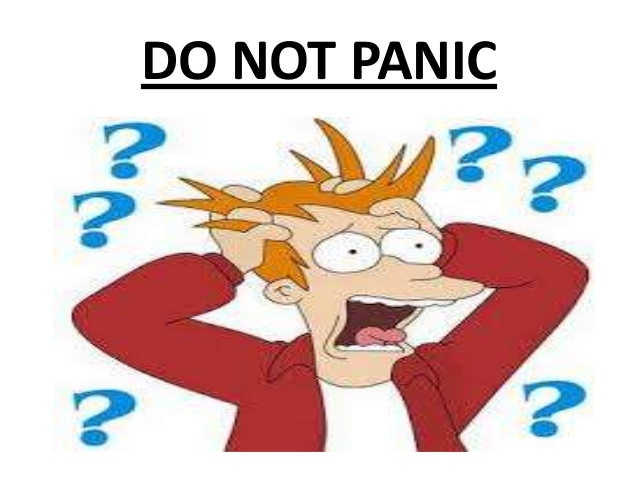 [Speaker Notes: But, keep in mind that many people do not understand consequential damages and think that – if they don’t exclude consequential damages – they would be on the hook for remote or speculative losses.

Many sellers, for example, purport to require waivers of consequential damages because they believe consequential damages relate to losses beyond those that the breaching party would ordinarily and reasonably have foreseen or contemplated.

Remote/speculative losses can lead uninformed people to engage in a lot of endless (and useless) ‘what if’ negotiating sessions.  

NEXT SLIDE]
Contract Remedies
55
Examples
Lost profits
Lost use
Damage to business reputation
Business interruption
Material escalation costs
Additional energy costs
Personal injury
[Speaker Notes: Lost profits:  Seller sells goods to buyer that seller knows buyer will resell.  Breach means liability for lost profits.

Business Interruption:  Hadley v. Baxendale

NEXT SLIDE]
Contract Remedies
56
Why the Fuss?
Why do parties seek to preclude consequential damages?
Limit potential risk
Reduce uncertainty
Reduce incentive of the nonbreaching party to escalate the dispute
[Speaker Notes: Bookending your liability is always a great idea for sellers.

People like certainty.

People fear the unknown.]
Contract Remedies
57
Liquidated Damages
“Liquidated damages is the sum which party to contract agrees to pay if he breaks some promise and, which having been arrived at by good faith effort to estimate actual damage that will probably ensue from breach, is recoverable as agreed damages if breach occurs.” 
 Black’s Law Dictionary
[Speaker Notes: Liquidated damages:  An amount of damages agreed to by the parties and stipulated to in the contract as an appropriate measure of damages in the event of a breach of the contract.

NEXT SLIDE]
Contract Remedies
58
Terminology
Also known as – 
Stipulated damages
Agreed damages
Unlike other damages
[Speaker Notes: There is a huge difference between liquidated damages and the other damages that we’ve been discussing.  

Liquidated damages – if properly done – greatly minimizes the role of third parties (e.g., judges).

Other damages require third party resolution (court; arbitration) with higher transaction costs.

NEXT SLIDE]
Contract Remedies
59
Allowed
Liquidated damages are favored in Washington and are enforceable if they do not constitute a penalty or are unlawful.
Jenson v. Richens, 74 Wn.2d 41 (1968)
Note:  A party will not be allowed to recover liquidated damages for a breach to which she has contributed.
Baldwin v. Nat’l Safe Depository Corp., 40 Wn. App. 69 (1985)
[Speaker Notes: Liquidated damages are legal.

But, there are rules.

If you contribute to the breach, you do not get liquidated damages.  Any guesses as to what your counterparty may claim?

NEXT SLIDE]
Contract Remedies
60
Test for Enforceability
Two-part test for valid liquidated damages provision:
When the contract was entered into, was it apparent that damages would be difficult to ascertain in the event of a breach?
Was the amount set as damages a reasonable estimate?
If the answer to both questions is yes, the provision may be enforced.
[Speaker Notes: In Washington, liquidated damages provisions will be enforced if:  (1) The amount specified is a reasonable forecast of just compensation for the harm caused by the breach; and (2) The actual damages would be very difficult, if not impossible, to ascertain.

Cases:
Knight, Vale & Gregory v. McDaniel, 37 Wn. App. 366 (1984).

NEXT SLIDE]
Contract Remedies
61
Risk Costs are More than Just Contract Price
Liquidated damages are intended to cover things that can be hard to prove:
New procurement posts
Lost opportunity costs
Sunk resource costs
Administrative costs
Reputational or “political” costs of failed project
Public or third-party costs
Enforcement or collection costs
[Speaker Notes: A liquidated damages provision permits parties to allocate risks, lend certainty to the parties' agreements, and permits parties to resolve disputes in the event of a breach.Burgess Vineyards, LLC v. Beveridge, 188 Wash. App. 1002 (2015), 2015 WL 3542329

NEXT SLIDE]
Contract Remedies
62
Cannot Be A Penalty
To be valid and enforceable, liquidated damages cannot constitute a penalty.
Note:  Too low is okay.  That’s not a penalty.
Mahoney v. Tingley, 85 Wn.2d 95 (1975)
[Speaker Notes: NEXT SLIDE]
Contract Remedies
63
Example
Provision requiring a construction contractor to pay $100/day for every day she is late in completing the construction.
Contract Remedies
64
Incidental Damages
Refers to a very limited category of costs incurred by the nonbreaching party -
Expenses incurred by a buyer in connection with rejection of nonconforming goods.
Expenses incurred by a seller in connection with wrongful rejection of delivered conforming goods.
Example:  Safeguarding defective goods until the seller removes them
Such expenses – 
Must be commercially reasonable
Must occur in relation to the breach
[Speaker Notes: UCC 2-710

Incidental damages seem of little concern, but can be very substantial in some situations, and should not be waived lightly.

NEXT SLIDE]
Contract Remedies
65
Seller’s Incidental Damages
Any reasonable expenses incurred in:
Stopping delivery
Transportation, care, & custody of goods after the buyer’s breach
Returning or reselling goods
Other expenses incident to the breach
[Speaker Notes: NEXT SLIDE]
Contract Remedies
66
Buyer’s Incidental Damages
Any reasonable expenses incurred in:
Inspection or receipt of goods later rejected
Care and custody of goods later rejected
Charges incurred in replacing (covering) the goods
Other expenses incident to the delay or breach
Contract Remedies
67
Nominal Damages
When no actual damages result from a breach of contract; just a technical injury
Typically $1
[Speaker Notes: Nominal Damages:  To recognize wrongdoing when no monetary loss is shown (Defendant is liable but only a technical injury).

Example:  DES contracts with Dragonfly LLC to purchase pencils at $2/case.  Dragonfly LLC breaches the contract and fails to deliver the pencils.  In the meantime, however, the price of pencils has fallen.  DES now is able to buy pencils at $1/case.  DES clearly is better off because of Dragonfly’s breach.  As a result, although there is a breach of contract, DES would be entitled only to nominal damages for the technical injury.  There was no monetary loss to compensate.]
Contract Remedies
68
Punitive Damages
Also known as
Exemplary damages
Designed to punish
Unless there is an express statutory right, punitive damages are not awarded.
Dailey v. North Coast Life Ins. Co., 129 Wn.2d 572 (1996); Kammerer v. Western Gear Corp., 96 Wn.2d 416 (1981)
[Speaker Notes: Punitive Damages:  These are a tool to punish wrongdoing; Generally not recoverable for mere breach of contract.

Contract damages are designed to compensate; not punish.
Contract law does not, as a general rule, provide punitive or exemplary damages. It focuses on enforcing specific promises made, rather than punishing the motivations or outrageousness of a breach.

Statutory right – e.g., 
Uniform Trade Secret Act
Consumer Protection Act.]
Contract Remedies
69
Strategies & Tips
For Negotiating, Drafting, & Administering Contractual Damage Provisions
[Speaker Notes: We’ll walk through some strategies and tips for negotiating, drafting, and administering contract damages provisions]
Contract Remedies
70
The Rules
The first rule of contracts is Think!
The second rule of contracts is Think!
The third rule of contracts is Words Matter.
The fourth rule of contracts is:  Remember the first two rules.
[Speaker Notes: Four simple rules.

It’s not Fight Club, but ….

Now, thinking is hard work … that’s why people don’t like to do it.]
Contract Remedies
71
Seriously, Words Matter
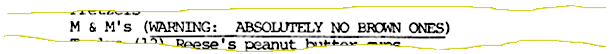 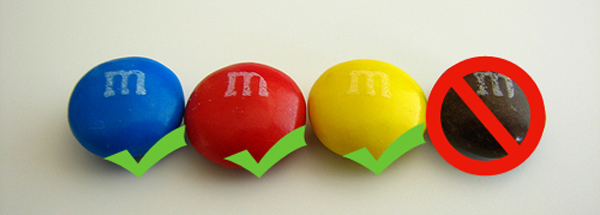 [Speaker Notes: Perhaps the most famous contract in rock history is Van Halen’s 1982 World Tour rider. 
It contains the legendary requirement that the band be provided with a bowl of M&M’s in the dressing room, with all brown M&M’s removed from the bowl.  Actually, the rider states, on the topic of Munchies: M&M’s (WARNING: ABSOLUTELY NO BROWN ONES)

Until recently, the famous Brown M&M’s rider seemed nothing more than an example of the frivolity of the rock star ego.  But, there is a business reason for the M&M's clause of the rider.  Apparently, beyond the backstage food and drink requirements, tour riders contain very important instructions that affect how smoothly the show will run -- for example, electricity or weight requirements for the band’s gear.  Well, if the promoter at the local venue does not read the rider, it is likely that something will go very wrong at the show.  So, Van Halen used the M&M’s for signaling purposes: if there were no brown M&M’s in the bowl, the band knew that the local promoter read the rider.  If the brown M&M’s were there, the band knew that the local promoter had not read the rider carefully, and technical and safety requirements might not have been met.

NEXT SLIDE]
Contract Remedies
72
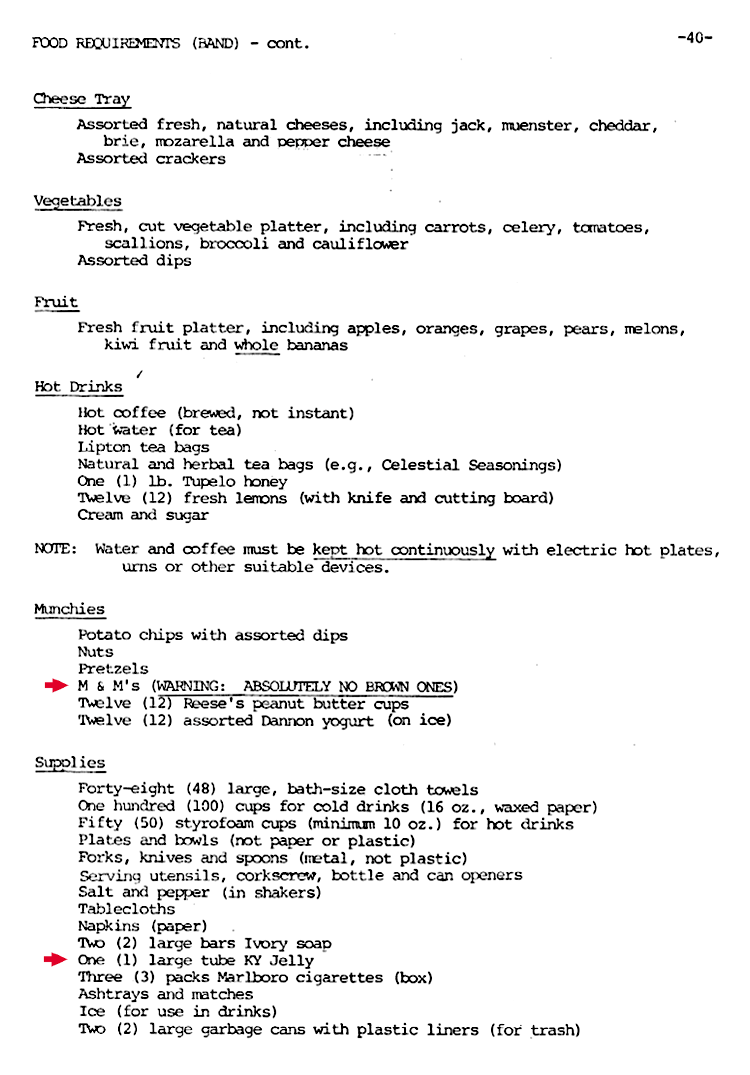 [Speaker Notes: Now, it was Van Halen … ah, the stories their lawyers could tell.]
Contract Remedies
73
Contract Negotiations
Strategies & Tips for Negotiating Contractual Damage Provisions
Contract Remedies
74
Professor Jagger Had it Right
[Speaker Notes: Okay … too much television.  Here – in the pilot episode of House, Dr. Lisa Cuddy is trying to negotiate with Dr. Gregory House to get him to perform his clinic hours.  House, of course, informs Cuddy that “You can’t always get what you want.”

Later on, however, Dr. Cuddy – after some research – notes that, while true, you can’t always get what you want, “but if you try sometime, you findYou get what you need.”

 It’s the same with contracts.  You have to try.]
Contract Remedies
75
Have A Plan
Know your goals
Structure the negotiations
Be proactive
[Speaker Notes: Do not just be a tumbleweed in the wind.

BEFORE you start negotiations, develop a plan to done

Your counterparty likely has a plan.  After all, this is about business, money, risk.]
Contract Remedies
76
Value for Effort
Focus negotiating effort where you can move the dial:
Money
Risk
Don’t over buy
[Speaker Notes: Focus:
Understand the major inherent risks of the transaction and negotiate express provisions for the types and amount of damages that are likely to occur.

Over-buy:
Don’t give up meaningful contract rights to get a liquidated damages provision that you are unlikely to utilize.]
Contract Remedies
77
What Do We Mean By Risk?
What could go wrong?
How likely is this to happen?
What are the consequences?
For you?
For the vendor?
What can be done to reduce the frequency or consequences?
Tools:
Use formal assessment to document your anticipated risks
Risk is dynamic! update your assessment regularly
[Speaker Notes: High frequency with low consequences can still be high risk

Low frequency with High or catastrophic consequences can still be high risk]
Contract Remedies
78
Key Questions
What damages does your party think it should be able to recover  to make it whole if the counterparty breaches the contract?
What damages does your party think it should be obligated to pay if it breaches the contract?
[Speaker Notes: As a contract manager, there are key questions you should consider on behalf of your customer.

You and your customer need to think through these questions BEFORE you start negotiating]
Contract Remedies
79
Process Matters
Don’t just ‘split the difference’
Agreements should be purposeful
Have a discussion
[Speaker Notes: Splitting the difference:
Instead, think about the right result
What was the provision at issue designed to accomplish?
Difference splitting diverts focus and incents bad behavior

Purposeful Agreements:
The deal isn’t just a series of compromises.  Sure, that get’s you to done.  But, is this the deal you need or want?

Discussion
Actually talk to your counterparty
Avoid battle of email drafts
Understand the issue]
Contract Remedies
80
Mutuality Myth
Just because a clause applies to both sides, does NOT mean that it is fair or appropriate – e.g.,
Indemnification
Mutual waiver of consequential damages
Force majeure
Contract Remedies
81
Why Limit Damages?
To manage deal risk
Revenue recognition
[Speaker Notes: Things can go wrong (BP Deepwater Horizon)

This is the seller’s perspective – they don’t want to hand out signed, blank checks.  That’s bad for their business.]
Contract Remedies
82
Damage Limitation Should Make Sense
In a sales transaction
Seller’s principal risk is that the buyer will not pay the purchase price of the goods
Buyer’s risk is that it may lose profit on an expected resale or suffer loss of goodwill if it resells a defective product
Mutual waiver of consequential damages – in most instances – only benefits the seller
Mutual waiver may not be appropriate
Parties’ damages may be very different
[Speaker Notes: Buyer’s risk:  May not have needed goods/services (could be critical)

Mutual waiver of consequential damages only benefits the seller.  That is why such a provision is included in so many limited warranties.

Not just ‘boilerplate’
Contract clauses regarding consequential damages are not just ‘useless boilerplate’ but have real consequences.]
Contract Remedies
83
Contract Drafting
Strategies and Tips for Drafting Contractual Damage Provisions
Contract Remedies
84
Negotiate the Deal First
Before you start drafting the agreement, negotiate the deal
Consider -
Using a term sheet
Using a letter of intent
[Speaker Notes: This problem happens far too often.  People do not have a meeting of the minds on the deal points for which the contract is being drafted.
End up blindly swapping contract drafts which create the deal points.
Negotiate as many of the deal points as possible before you start drafting the agreement.

If the person drafting the agreement was not involved in the negotiations, explain the deal to the person so that it is possible to draft an accurate agreement.

Term sheets reduce the risk of getting pencil whipped by attorneys - or senior business folks.

If using a Letter of Intent, include a Pennzoil Clause – i.e., no deal until you have a deal.]
Contract Remedies
85
Best Practices
Plan ahead
Is breach likely?
What are the likely consequences of breach?
Choose the right tool(s)
Damage provision
Damage limitation
Damage cap
Liquidated damages
Third party determination
Reps & warranties
Hedge risk
Insurance
Bonding
Split contracts
[Speaker Notes: Insurance – e.g., contract  to purchase cargo vessel

Split contracts:  This fall under ‘what would grandma do?’ – She would not put all of her eggs in one basket if this was a mission critical contract.]
Contract Remedies
86
Include ‘Intermediate Remedies’
Steps short of termination:
Delay credits
Performance Incentives
Payment holdbacks
[Speaker Notes: Delay credits are a reduction in payments for deliverables or milestones not delivered on time by the vendor (usually expressed in $/day).  Best practice is to structure contract so that vendor can “ern back” delay credits by bringing contract back on schedule by the next milestone. Delay credits can be a type of liquidated damages (if not earned back)]
Contract Remedies
87
Beware of Embedded Limitations
Examples
Warranty clauses and limitations
Dispute resolution clause
Definition
[Speaker Notes: Embedded limitations are found elsewhere in the contract.

Typical warranty limitation:  Repair, replace, or refund]
Contract Remedies
88
Variables
The contractual damages provision(s) should depend on:
Goals and objectives of the parties
Risk/return perspective
Relative bargaining power (negotiating leverage)
Market conditions
Type of agreement
Particular circumstances
[Speaker Notes: The provision – generally speaking – should not just be what you saw in the last agreement.  They may not have known what they were doing.]
Contract Remedies
89
Things to Avoid
Ignorance
Don’t ignore the issue
Understand the deal
Understand how and why the agreement allocates risk and reward
Formatting Fever
Don’t just ‘cut and paste’ the ‘legal stuff’
[Speaker Notes: DO NOT, however, avoid taking time to understand the deal

Sink your teeth into the deal.]
Contract Remedies
90
Form Agreements
Can be helpful
But … don’t let a form substitute for thought
Form may be poorly crafted
Form may not be current with case law, prevailing custom, marketplace
Consider whether the form really is the right tool for the particular transaction
Avoid the other side’s “standard” terms
[Speaker Notes: Standard Terms:  There rarely, if ever, are Standard Terms.  If there were, we’d need a lot fewer lawyers.  Rather, this code phrase often is used to try to gain the moral high ground in negotiations – e.g., these are standard industry terms … you must be pretty unreasonable to have a problem with this.]
Contract Remedies
91
Drafting
Be clear & precise
[Speaker Notes: Clear & Precise:  If necessary, use an example or a formula

Think about the appropriate or desired damages (and risks) pertaining to the transaction

The contract is your opportunity to create a plan for success … even if bad things happen … especially if bad things happen.]
Contract Remedies
92
Default & Remedies
Define what will constitute default under the agreement
Be specific
Notice requirement?
Cure period?
Specify remedies available to non-defaulting party
[Speaker Notes: Default:  Omission or failure to perform a contractual duty

Notice & cure periods are important.  If things are going bad, you want it corrected … quickly.  Also, if this is going to end, you do not want to be a hostage.

Remedies:  Consider liquidated damages.  Note:  Cannot be a penalty; must be a reasonable approximation of likely damages that are difficult to calculate.]
Contract Remedies
93
Limiting Damages
Be very precise about what damages are being excluded
Incidental?
Consequential?
Is there a business basis to exclude certain categories of damages?
[Speaker Notes: Incidental damages are not the same as consequential damages]
Contract Remedies
94
Precluding Consequential Damages
Example – 
Notwithstanding any provision to the contrary, neither party shall be responsible or held liable for any consequential losses or damages.
Why?
Sellers wish to limit their risk.
What is being precluded?
Far more than remote or speculative damages.
[Speaker Notes: Keep in mind, however, that contract damages do NOT compensate parties for losses that are remote.  So, even without the limitation on damages, there is no liability for remote damages.

Better practice – 
Notwithstanding any provision to the contrary, neither party shall be liable for breach of contract damages that the breaching party could not reasonably have foreseen on entry into this agreement.]
Contract Remedies
95
Actual Damages
(True/False):A provision specifying that only “actual” damages are recoverable limits recovery to direct or general damages.
[Speaker Notes: Next three slides –common misconceptions regarding contract damages

False.  Actual damages include BOTH general and consequential damages. 

Recovery would NOT be limited to just direct damages.

Drafters should keep in mind that consequential damages will not be waived under such a provision.]
Contract Remedies
96
Lost Profits
(True/False):Lost Profits are always consequential damages.
[Speaker Notes: False. This is a very common and dangerous misconception.
Although courts regularly find lost profits to constitute direct damages, lost profits can be considered consequential damages. 

The important question is whether the lost profits would follow naturally and necessarily from a breach of the contract. If the profits would have been earned in the ordinary course of business and not just under special circumstances, they then are direct, not consequential.

Drafters should be wary of specifically excluding lost profits along with consequential damages in limitation-of-damages provisions, lest they unwittingly deprive a client of what would otherwise be recoverable direct damages (and possibly the only damages).]
Contract Remedies
97
Liquidated Damages
Contract cannot just include a liquidated damages provision
Include ONLY if damages meet the two-part test for liquidated damages
Include a precise amount
Never refer to liquidated damages as a penalty
[Speaker Notes: Amount of liquidated damages:  You can use a formula – e.g., $XX/day of delay]
Contract Remedies
98
Contract Administration
Strategies & Tips for Administering Contracts When Breach and Damages Occurs
Contract Remedies
99
Declaring Breach
Contract breach can be okay
Who declares?
Options other than breach
[Speaker Notes: People are allowed to breach contracts.  Just need to be prepared to face the music.  

‘Efficient breach’ means that you are better off breaching the agreement (even if you pay damages).

Declaring breach is ‘bold talk.’

If they declare breach:  Why?

If you declare breach (as buyer)
Chicken little issue
What type of breach – material?

Options other than breach
Talk
Read the contract – what does it say?
Notice & cure
Suspension]
Contract Remedies
100
What to Do When Breach Occurs
Develop a strategy for resolution
Enforce agreement
Modify agreement
Do nothing
Action Plan
Act promptly
Provide notice
Mitigate damages
Think end game
Contact your attorney
[Speaker Notes: This depends on whether you breached – or you were the victim
Read the agreement - don’t just fly by the seat of your pants
Follow the contract's rules - e.g., written notice specifying nature of default.

Document the breach.

Don't pussyfoot around.
People seem to be quite reluctant to be "confrontational" with a supplier or customer.
If someone breaches, you need to be clear and speak plainly.
Oftentimes, the best strategy is to be strong and prompt in asserting that a breach has occurred and state that something has to be done quickly – but remain flexible on what should be done.
Neglect seldom is benign and oftentimes makes problems worse.

End Game:  Keep in mind, however, that you cannot get blood out of a turnip.
You want the best reasonable response the other side can deliver – even if it falls short of what the parties originally agreed.]
Contract Remedies
101
What You Must Do
Mitigate damages.  Avoidable damages are not recoverable.
Westland Construction Co. v. Christ Berg, Inc., 35 Wn. 2d 824 (1950)
Comply with contract – e.g.,
Notice
Dispute resolution
Contract Remedies
102
Takeaway Messages
Contract Remedies
103
Remember
Contracts are business tools
Plan ahead
Be prepared
Know your limits
[Speaker Notes: Agreements are business tools:
Not a creative writing class
Not a bickering session

Plan ahead
Before contracting
Think about the deal
Think about exit strategy

Be prepared/Avoid common problems
Avoid common problems
Understand contract damages
Minimize the opportunity to get pencil whipped

Know your limits
Get expert help – business, accounting, insurance, legal]
Contract Remedies
104
Additional Resources
Contract Remedies
105
Terms:  Damages
[Speaker Notes: Kinds of compensatory damages:

Compensatory Damages (actual) damages:  Includes BOTH general and special damages.

Consequential & Incidental Damages go BEYOND compensatory damages.  These are incurred by nonbreaching party after the breach.]
Contract Remedies
106
Thank You